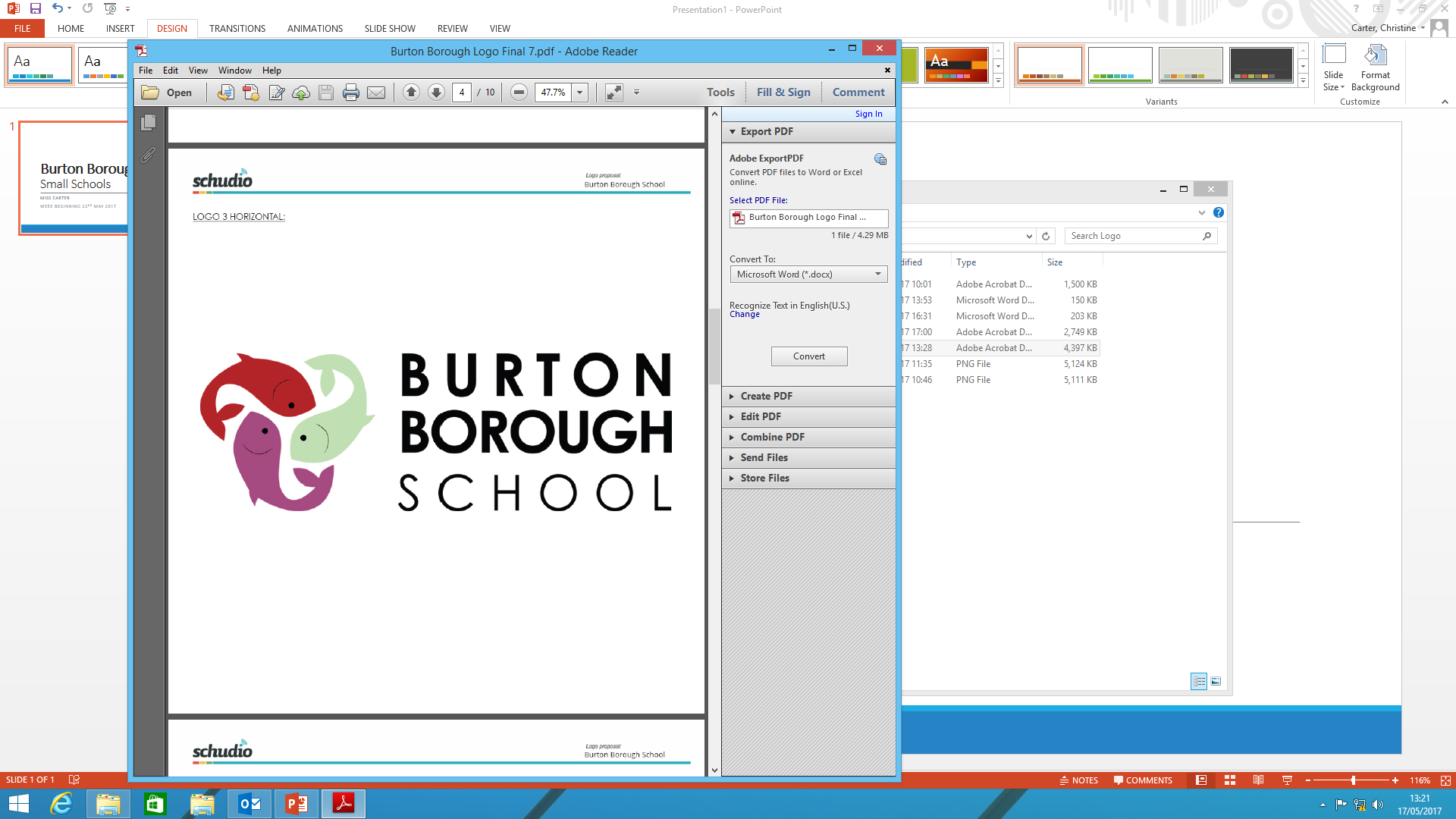 Burton Borough School How to Support High Potential Students
Tom Allen
Head of High Potential Students and English Teacher
Definitions
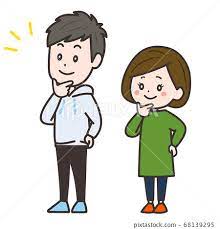 1. Be Interested
The biggest difference a parent can make to their child’s performance is to be interested in and appreciative of what they are doing.
This does not mean that you have to be an expert in all their subjects or that you need to be “on their case” all the time.
Gentle encouragement, interested questioning, concern when you feel there is a problem, and a habit of showing curiosity about the world yourself are all very important.
2. Help to Reduce Language Limits
The philosopher Ludwig Wittgenstein said “The limits of my language mean the limits of my world.” 
ask about and discuss new vocabulary learned by your child at school, ask them to explain the terms and what they refer to
puzzles, crosswords, logic games, word games, card games, board games and computer games all help to develop thinking skills and social interaction
try learning a whole new language together – the Duolingo app can help with this
having a new word of the day or week at home
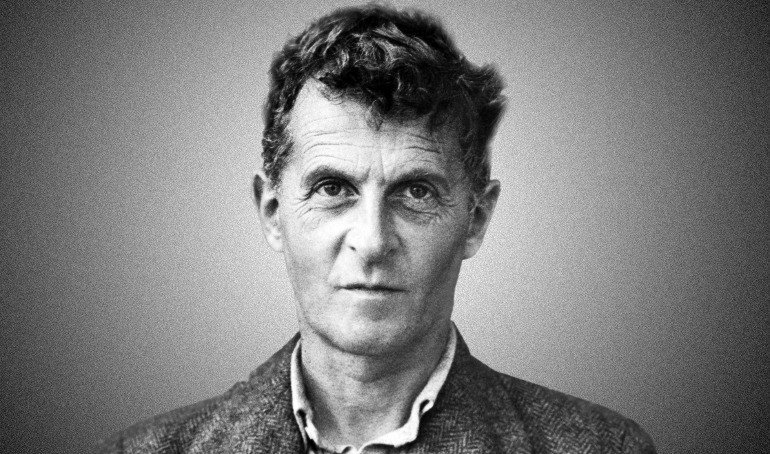 3. Cultural Capital
Share your day and ask about your child’s day; encourage active family discussions. Talk about the news and select issues or concepts to discuss.
As far as possible, try to provide a wide range or experiences so that they have access to the cultural capital that can be so important for long term success.
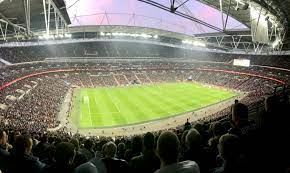 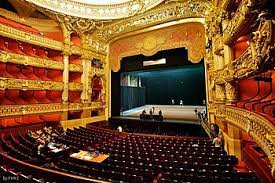 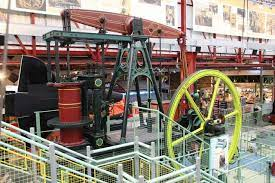 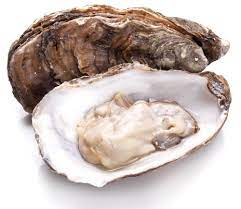 4. Balanced Perspective and Work Ethic
There are times when it may not be the best course to focus on your child’s obvious abilities. Often the right thing will be to encourage a broad range of interests and skills.
Talent is one thing but without the appropriate work ethic many children will not achieve their full potential. Praise effort and perseverance, not just achievement.
Try to not focus only on what is done at school because the school is not a microcosm of the whole world. Your child will benefit from wider knowledge and experiences and this can often be best led by them, supported by you.
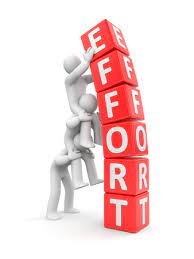 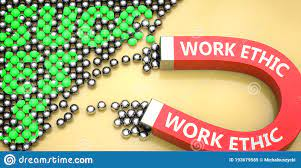 5. Extra-curricular talents and abilities
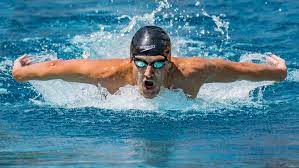 There are many abilities that necessitate hours and hours of training and practice during the course of a week. This can be extremely difficult to balance with the demands of school. 
We would ask all parents for whom this is a concern to contact the school and we will do our very best to help with managing these demands without compromising their ambitions.
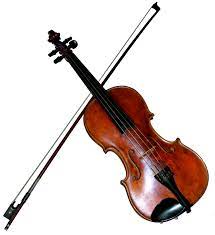 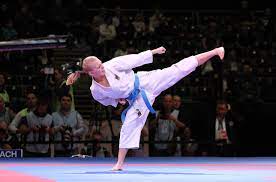 6. Social and Emotional Needs
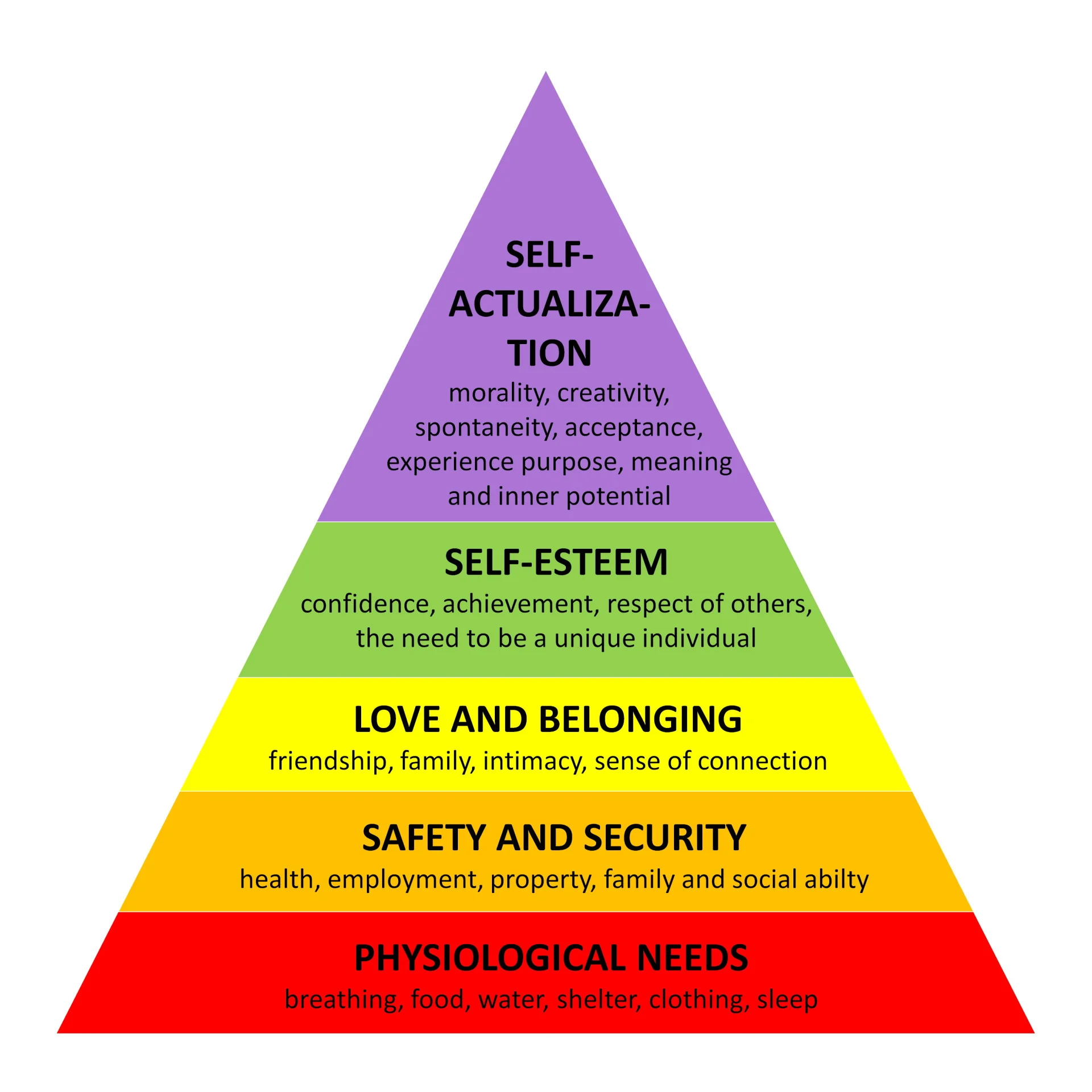 It is important to understand that we are working together to support children. As a result we must respect the fact that they have the social and emotional needs of children.
Recognise their unique profile of strengths and weaknesses
Be proud of the whole child
Failure IS an option and a genuine risk. Help them manage it.